The Westgate School partners in learning

June 2020






Compiled using information from training delivered by Child Bereavement UK, for further information and resources visit https://www.childbereavementuk.org/
Supporting young people who have experienced the death of someone special
Sadly, many people will have been impacted by bereavement at this time. 
For many pupils this will be their first experience of death. 
The usual activities which make dealing with death easier, visiting very ill people and attending funerals has been often been impossible in recent months.
You may see how the young person is impacted through changes in their behaviour and their ability to engage in class and school life. 
Some young people will mask their feelings or mimic behaviours that they see from others.
Why do we need to offer support?
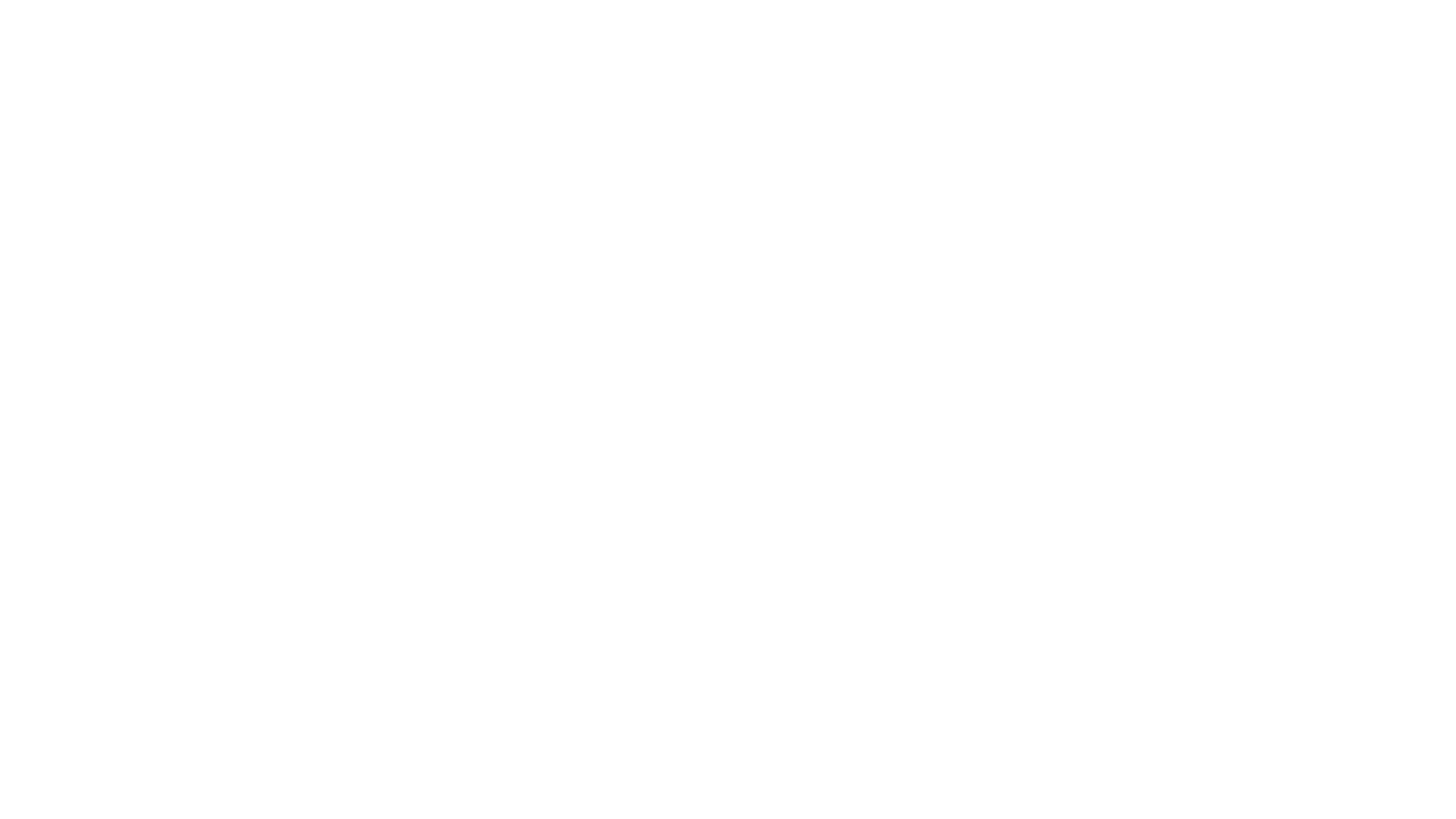 Grieving is something most of us will have to 
face at some point in our life.

Bereavement is the state of loss which is felt when someone dies.
Grief is the flood of emotions experienced in response to a death.
Grief is normal and healthy, although it may not feel like it.
Everyone will grieve in their own way.
A member of our Young People’s Group described grief as, “A massive bundle of different emotions and intense feelings…”
There is no time limit on grief and it doesn’t go away, it just changes over time
What is bereavement?What is grief?
Familiar, trusted adults are the best people to support your child initially. In time, most young people will manage their bereavement with support from a known adult.

This power point has been designed to give you the skills and confidence to offer some emotional first aid at this difficult time.
Who supports your child best?
It’s hard to offer emotional support, unless you are emotionally OK yourself. 

You may have been similarly impacted.
Supporting your child, may rekindle feelings of unresolved grief from your past. Be honest if you are finding it hard.
Look after yourself – talk to someone, share the load with a trusted friend, family member or get support if needed 
https://www.childbereavementuk.org/
Looking after yourself
Common reactions to grief
….Or you might not see any reactions, as the child might contain their feelings
What helps young people?
Routine and predictability: avoid making too many allowances/ changes.
Boundaries should remain and be clear, but also allow for some flexibility.
It’s unlikely that the young person will mention how they feel, so it is important that we do. Acknowledge the death and the normalise the mixed emotions that emerge during the grieving process; but take the lead from them as to what support they want and need.
Careful use of language – see next slide
This short video explains more about how to support children through difficult times
Language is important
Helpful and unhelpful language
Helpful – as it is factual and encourages conversation
It’s not your fault
Most people who get poorly, get better
When someone dies their body stops working
Can you tell me about your daddy?

Unhelpful- as it can add pressure and lead to fear and miss understanding
She’s a star watching over you
You need to be brave and help daddy cope
Grandad has passed away
Grandma died in her sleep
Don’t ignore them and their feelings
Ask open questions
Be understanding
Give some control – giving the young person choices
Give them permission to feel this way and to grieve – don’t always try to distract them away from their feelings and the grief
Avoid rescuing them – give them an outlet, allow time to be sad, communicate that it is OK to feel sad
Repetition helps. Encourage memories
Enable space and time to grieve - allow time out in a quiet space
Sit with them, offer and allow silence
Support transitions – avoid uncertainty
Be honest – say “I don’t have the answers, I wonder how we could find that out”, rather than “I don’t know”
Accept that there is no magic cure, the grieving process takes time and feelings return too
Create a tool kit of resources which help: include activities which help to manage anger click here for a link to helpful books and resources
What can you do?
Ages and stages
This video explains how grief effects children at different ages
Growing around grief
This model can be a really useful tool to help a bereaved child to understand their feeling, either if they feel overwhelmed by their grief or if they begin to feel guilty for getting on with their own life or havingfun.
If a recently bereaved person were to draw a circle to show their life, they may well shade the entire circle to show how much of their life is consumed by grief. As time passes, they will begin to engage in everyday activities, have 
fun and do new things which will help them to grow a life around their grief. The grief has not diminished but has 
become a part of the bereaved child’s new life.
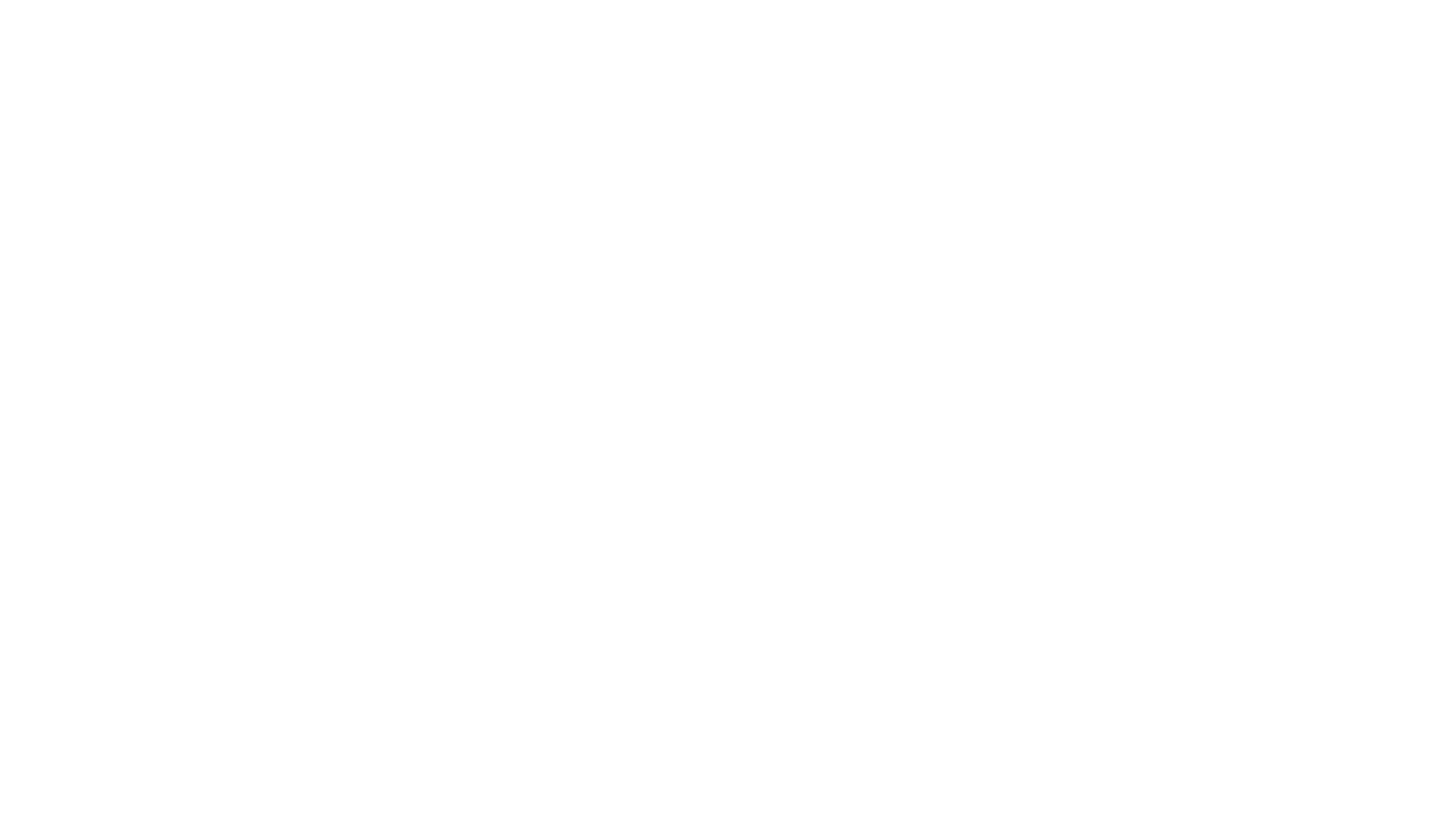 Other considerations
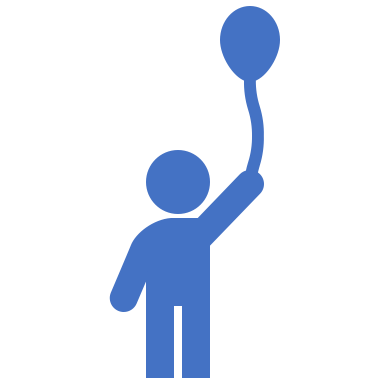 Acknowledge events: Mothers day, birthdays etc. discuss what you might plan, give alternative options and give the young person time to consider how much they want to be involved. Never assume they don’t want to take part.
Memories are important – enable children to discuss their memories, create a memory box and revisit their grief.
You may see secondary grief: a recent death is likely to trigger memories, thoughts and emotions from a previous period of grief.
There may be additional impacts of the death: a need to move home, financial hardship, feeling insecure, worries about someone else’s emotional health, inconsistent parenting, feeling different to their friends etc. All of this increases a young person’s difficulties.
Us to acknowledge the loss, as well as return to the talk about the loss at a later date: it’s important to not just do this initially.
Demonstrate, model and understand the emotions. Remember this may trigger your own previous experiences. Acknowledge these feelings, then give the child the appropriate emotional language and model how you manage big, difficult feelings.
Enable some control (a maximum of two choices), but not too much as everything may feel too wobbly for them to cope with too much choice. 
Give space and time: offer privacy if necessary.
Find a key adult to support them.
Honesty.
Nomalise the grieving process and the associated feelings. Give permission to feel what they feel and grieve their way.
Check in with their emotions frequently: using visual prompts (emotional faces) can be helpful, especially for younger pupils. Tell young people what you wonder and see.
Bereaved children need
Other children may be impacted and confused by their grieving friends’ behaviour. We need to look after them too!
Be honest with them, without breaking a confidence
Normalise the emotional rollercoaster of the bereavement process
Give children age appropriate ways to help their friend and some empathetic language to use.
Supporting concerned friends
When to reach out for further support
Although there are no set ‘rules’ about what the grief process will be like and how long it lasts, it’s important that we recognise when what we are offering is insufficient.
Key signs:
If grief is significantly impacting on daily life
When the impact of grief seems to continue for an extended period
When the child becomes unable to function in their everyday life and learning
In these instances please discuss your concerns with the school pupil support team - they may be able to support the pupil directly; arrange some specialist bereavement counselling or sign post you to agencies for specialist support
Finally….look after yourself
Be honest with yourself: acknowledge if you are finding supporting your child too difficult. This is OK. Share the load or discuss your concerns with a trusted friend or relative. 
Seek advise if you are feeling out of your depth with a situation.
Take time for yourself and get support for your feelings if necessary.

Further information: 
https://www.simonsays.org.uk/wp-content/uploads/2019/08/66074-sims20-a5-bereavement-support-booklet-hires1.pdf
https://www.childbereavementuk.org/